Aşağı HDL səviyyəsi - müalicə tələb edirmi?
Rafiq Yusifli 
              Ak.C.M.Abdullayev adına Elmi-Tədqiqat Kardiologiya İnstitutu
Təqdimatın      planı
1)   YSLP-ə diqqət nədən yarandı?

  2) YSLP-in miqdarının yüksəltmək üçün aparılan tədqiqatlar?

   3) Son müşahidələr nə göstərdi?
YSLP -ə diqqət nədən yarandı?
Qoruyucu və müalicəvi təbabətin nailiyyətlərinə, o cümlədən statinlərin aqressiv  tətbiqi ilə ASLP XS miqdarını ciddi aşağı salınmasına baxmayaraq, hətta inkişaf etmiş ölkələrdə də, ölümün, xəstələnmənin və əlilliyin əsas səbəbi ürək-damar xəstəlikləri, xüsusilə, ÜİX-dir. 
 Müşahidələr göstərdi ki, YSLP miqdarının aşağılığı ən geniş yayılmış lipid mübadilə pozulmasıdır! 
  Ona görə qalıq kardiovaskulyar risk kimi, digər  amillər və cümlədən YSLP-in aşağı olmasna diqqət artmışdır.
     Bu yüksək koronar risk ola bilərmi?

I.M. Singh , M.H. Shishehbor , B.J. Ansell 
Липопротеиды высокой плотности как цель терапии: систематический обзор исследований
YSLP-in az olması         yüksək koronar risk?
Freminqem tədqiqatı (1976) kişilərdə YSLP XS miqdarının <40 mq/dl və qadınlarda < 50 mq/dl olması müstəqil koronar ölüm riski kimi hesab edilmişdir  (1) 
   PROCAM (Prospective Cardiovascular Munster Study) hətta digər risk amilləri aradan qaldırılsa da, YSLP XC aşağılğı ilə KVR yüksəkliyi arasında əlaqə olduğunu göstərmişdir  (2) 
Qafqaz  əhalisinin 2/3,  afrikaamaerika irqindən olanların 2/5-də  YSLP azlığı müşahidə edilmişdir (3)!
Türkiyədə NCEP meyarlarına əsasən aparılmış araşdırmadan müəyyən edilib ki, yaşı 40-60 arası olanlar arasında metabolik sindrom (aşağı YSLP) kişilərdə 27%, qadınlarda 39% hallarda rast gəlinir (2002-ci il). 
Finlyandiyada isə 42-60 yaşlı kişilər arasında metabolik sindrom 14% hallarda (2002-ci il) qeydə alınıb.

Ak. C.M. Abdullayev adına Elmi -Tədqiqat Kardiologiya İnstitutunda 2022-ci ildə 6 minə qədər şəxsdə  lipidlərin səviyyəsi yoxlanılmış və hər 1000 nəfərin 600-dən çoxunda  (2/3-də) YSLP miqdarı normadan aşağı olmuşdur.
  YSLP miqdarının 35 mq/dl olanlarda ÜDX riski 60 mq/dl olanlardan 8 dəfə yüksək olduğu müşahidə edilmişdir!

(1) Barter P. The role of HDL-cholesterol in preventing atherosclerotic disease / P. Barter // Eur. Heart J. – 2005. – V. 7 (Suppl.F). – P. F4–F8
(2)High-density lipiprotein cholesterol as a predictor of coronary heart disease risk. The PROCAM experience and pathophysiological implications for reverse cholesterol transport/G. Assmann, H. Schulte, A. von Eckardstein et al. // Atherosclerosis. – 1996. – V. 124 (Suppl.). – P. S11–S20.
(3)Distribution of lipids in 8,500 men with coronary artery disease (2). Department of Veterans Affairs HDL Intervention Trial Study Group / H.B. Rubins, S.J. Robins, D. Collins et al. // Am. J. Cardiol. – 1995. – V. 75. – P. 1196–1201
YSLP total XS-in tərkib hissəsidir, eritrositlərdə və qaraciyərdə sintez  olunur, həmin vaxt onun tərkibində xolesterin olmur. 
   Onun əsas  fəaliyyəti damar divarından və digər toxumalardan  LDL XS-i qara ciyərə daşımaqdır və bununla vazoprotektiv, kardioprotektiv və antiaterogen  təsir göstərir.
Qaraciyərdən XS ödlə xaric olur və bir hissəsi  steroid hormonların sintezində iştirak edir.
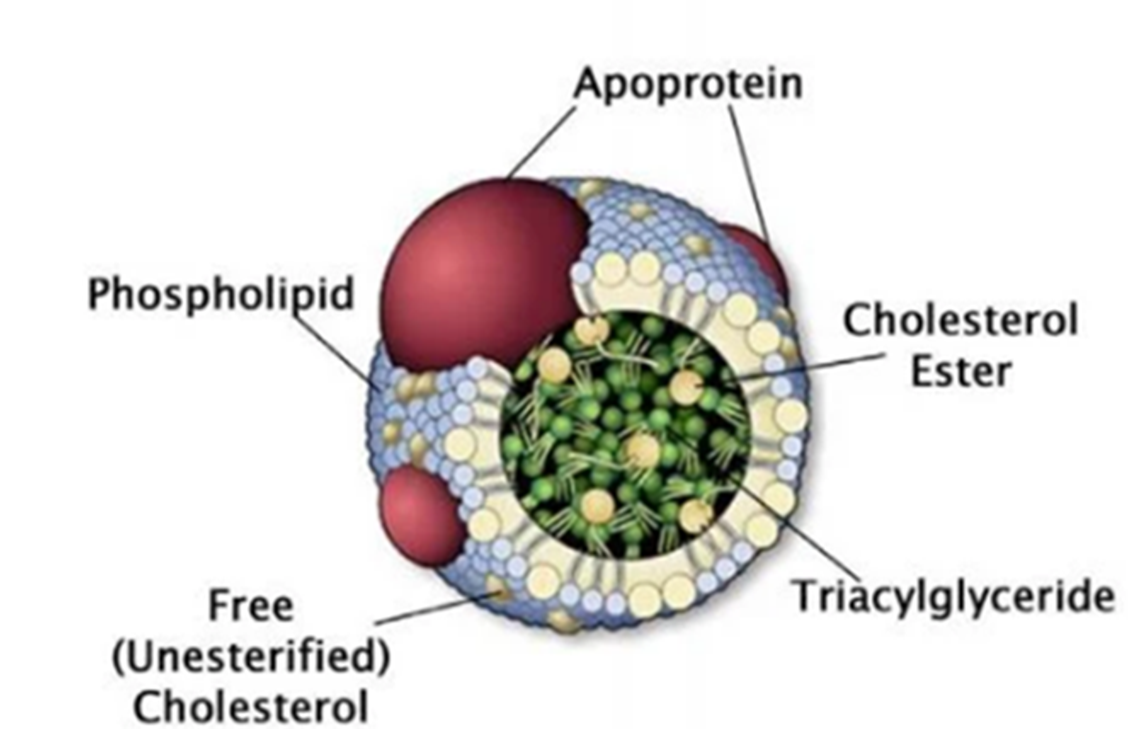 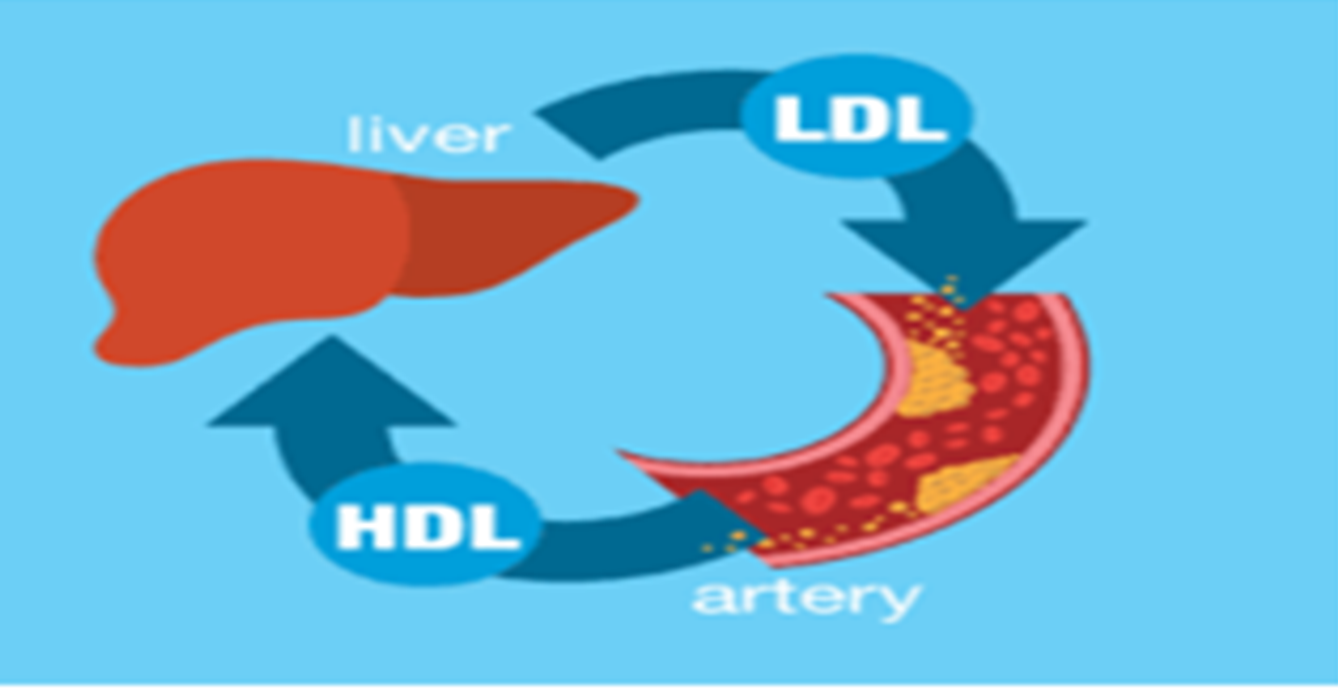 YSLP XS aşağı olmasına nə təsir edə bilər?
Etioloji amillər: 
         
         İnsulinə rezistentlik;
         Metabolik sindrom ;
         Şəkətli diabet ;
         Piylənmə ;
         Hipodinamiya;
         Karbohidrat qidaların çox qəbulu  (sutkalıq kalorajın > 60 % ) ;
         β-adrenoblokatorların, anabolik steroidlərin, hestagenlərin və s. dərmanların  qəbulu;
        Siqaret çəkmə
 
     

                                             Лутай М. И и соав.,  Нова медицина. – 2003. – №4(9). – С. 50–59.
YSLP XS miqdarını necə yüksəldək(qeyri dərman vasitələri)?
Düzgün qidalanmaq-xüsusilə heyvani mənşəli qidalar, yağların qəbulunu azaltmaq; 
    Bədən çəkisinin azaldılması:  -piylənməsi, artıq çəkisi olanlar (BKƏ 24-25) hədəf səviyyəyə çatmaq üçün ayda 2 kq çəki azaltmalıdırlar.
    Siqaretdən imtina hətta heç bir digər tədbir görmədən YSLP 4 mq/dl yüksəldir
Dinamik idmanla, xüsusilə, aerob şəraitdə müntəzəm məşğul olmaq orqanizmdə YSLP miqdarını 5%-ə qədər yüksəldir. Bunun  ilk 2 ay ərzində müşahidə etmək olur!
  Ən azı həftənin 5 günü və hər gün  30 dəqiqədən (həftədə 120 dəqiqədən) az olmayaraq lazımdır.
Çoxlarını  maraqlandıran sual- alkaqol YSLP XS-in miqdarını artırırmı?
Az miqdarda (sutkada 30 q etanol) 3 həftə alkaqol qəbulu qanda YSLP XS miqdarını artırır (12%,  0,10 mmol/l), fibrinogenin miqdarını azaldır, toxumaların insulinə həssaslığın yüksəldir, ÜİX riskini azaldır .
Güman olunan  mexanizmləri -qara ciyərdə lipoproteidlərin sintezinin artması, YSLP-in dövr edən qandan xaricolmasının ləngiməsi.
           Nəticə:  Amma alkaqolun sosial mühitdə yaratdığı xoşagəlməz  hadisələrin baş verməsi, xüsuslə, əvvəl spirtli içki içməyən xəstələrə belə məsləhət verməkdən  həkimləri çəkinməlidirlər!

Moderate alcohol intake and lower risk of coronary heart disease: meta-analysis of effects on lipids and haemostatic factors / E.B. Rimm, P. Williams, K. Fosher et al. // BMJ. – 1999. – V. 319. – P. 1523–1528.
Hansı hipolipidemik preparatlar YSLP miqdarını artıra bilir?
Nikotin turşusu
Fibratlar
Statinlər

 və son illər istifadəsinə cəhd olunan  digər preparatlar
Nikotin turşusu
Nikotin turşusunun hipolipidemik effekti  yüksək doza ilə (1,0 –dan çox) almaq mümkündür. Təsiri antilipolitik effekti ilə izah olunur. YSLP 20-30% artıra bilir.TQ miqdarını40-50%,ASLP 20% azalda bilir.
   Retard formaları daha effektlidir, asan götürülür, yana təsirləri az olur .
    
McKenney J. New perspectives on the use of niacin in the treatment of lipid disorders / J. McKenney // Arch. Intern. Med. – 2004. – V. 164. – P. 697–705
Statinlər
Statinlər əsasən ASLP XS miqdarını azaldır. Xüsusilə Rozuvastatin  doza 10-40 mq dozası  YSLP miqdarını 3-15%    artıra bilir, amma bu yüksəlmənin aterosklerozun azalmasında roluna aid sübutlar yoxdur.
Xüsusilə Statinlər və Nikotin turşusunun kombinasiyası kardiovaskulyar riski azaltmaq üçün rasional kombinasiya hesab edilir! Həm ASLPXS miqdarını azaldır, həm də YSLP miqdarını yüksəldir!


 Chapman J. Bejond LDL-cholesterol reduction: the way ahead in managing dyslipidaemia / J. Chapman // Eur. Heart J. – 2005. – V. 7 (Suppl.F). – P. F56–F62.
Asipimoks
Kimyəvi quruluşu nikotin turşusuna yaxındır. Lipolizin uzun müddətli inhibitorudur nikotin turşusunun effektindən 10 dəfə yüksəkdir
Lipolizi 9-10 saat aşağı salır
TQ miqdarını azaldır,  YSLP XS miqdarını 10%  yüksəldir, ASLP XS    katobolizmini surətləndirir.
NİASPAN
Maksimal dozada 1000 mq /sut ÜSLP XS səviyyəsini 24%-ə qədər yüksəldə bilir.
Əlavə olaraq   TQ, lipoprotein (a), ASLP XS miqdarını aşağı salır
Preparatın statinlərlə birlikdə qəbulu ASLP XS miqdarını daha çox düşməsinə səbəb olur.
Fenofibratlar – FIELD tədqiqatının               nəticələri
ŞD və mülayim koronar riskli xəstələrdə Fenofibratla müalicə makrodamar hadisələri 20%, mikrodamar hadisələri 30% azaltmışdır. 
4 aylıq müalicə YSLP XS 5% artırmış, ümumi XS və ASLPXS 12% ,TQ 28 % azaltmışdır (1).  
DAIS (Diabetes Atherosclerosis Regression Study) tədqiqatında angioqrafik nəzarətlə ŞD-2 xəstələrdə 200 mq fenofibratla müalicə aparılmışdır. 
 38 aydan sonra alınan nəticələr: 
Ümumi XS azalıb 10%, TQ azalıb 29%
ASLP XS azalıb 8%
YSLP XS artıb 6%
Fenofibrat qrupunda koronar aterosklerozun proqressivləşməsi 42 % azalmışdır (2)
Мамедов М. Н. Целесообразность применения фибратов для первичной и вторичной профилактики сердечно-сосудистых осложнений / М. Н. Мамедов // Кардиол. – 2006. – №12. – С. 39–47. 
Доборджгинидзе Л.М.  Фибраты: механизмы действия, влияние на уровень липидов и липопротеинов, на риск коронарных событий. Часть ІІ: фенофибрат / Л.М.  Доборджгинидзе // Кардиол. – 2004. – №3. – С. 87–93.
YSLP səviyyəsini  yüksəltmək nə qədər effektli müalicədir?Aşağı HDL səviyyəsi –müalicə (xüsusi, ayrıca, spesifik) tələb edirmi?
Michael Miller (University of Maryland Medical Center):
     Biz YSLP-in kardioprotektiv rolunu inkar etmirik, lakin  onun bu xüsusiyyəti bir qədər şişirdilib. ASLP XS-in aşağı salınmasının ürək-damar hadisələrini azaltmaq effekti olduğundan  fərqli olaraq YSLP –in belə xüsusiyyət olduğunu deməyə əsas yoxdur!
    İzolə olaraq YSLP miqdarının yüksəldilməsi ASLP XS və TQ miqdarının az olması  ilə assosasiya olunmursa, onun kardioprotektivliyi nəzərəçarpan dərəcədə olmur;
    Qanın lipid spektrini təhlil edərkən birinci olaraq ASLP və TQ səviyyəsinə, ancaq bundan sonra YSLP səviyyəsinə diqqət yetirmək lazımdır.

 «Circulation: Cardiovascular Quality and Outcomes».
Diqqətinizə görə təşəkkür edirəm!